Akut skrotum
Doç Dr Metin Öztürk
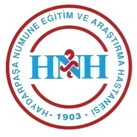 Akut skrotum
Acil bir durumdur
Çocuk ve gençlerde daha sık görülür

Akut başlayan skrotal ağrı
Şişlik 
Hassasiyet 
Renk değişikliği
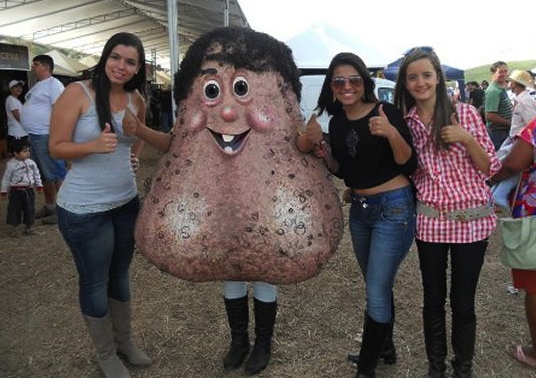 Ayırıcı tanı 1
Testis torsiyonu (Akut / intermittan)
İntravaginal
Ekstravaginal
Appendix torsiyonları
Appendix testis
Appendix epididimis
Epididimit
Viral
Bakteriyel (Üriner enfeksiyon ?, Seksüel geçişli hst )
Ayırıcı tanı 2
Skrotal ödem / eritem
Alt bezi dermatiti, böcek ısırığı vb.
İdiopatik skrotal ödem
Erken dönem Fournier gangreni 
Orşit
Epididimit ve abse ile birlikte veya tek başına
Vaskülit (Henoch-Schönlein purpurası)
Viral (Kabakulak)
Ayırıcı tanı 3
Travma
Hematosel
Skrotal kontüzyon
Testis rüptürü
Herni / hidrosel
İnguinal herni (inkarserasyon ?)
Kominikan hidrosel
Ayırıcı tanı 4
Akut abdominal patolojiler
Apandisit
Peritonit 
Splenik rüptür
Varikosel
Akut rüptüre
Tromboz
Ayırıcı tanı 5
İntraskrotal kitle
Tümör
Epididim kisti
Spermatosel
Muskuloskeletal ağrı
İnguinal tendinit
Çizgili kas zorlanması, rüptürü
Yansıyan ağrı
Üreter taşı
Vaka -
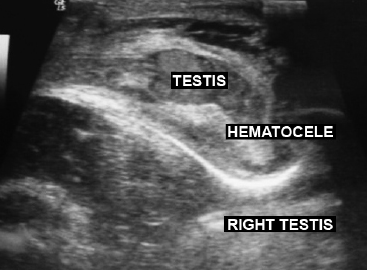 15 saatlik erkek çocuk
Skrotumda akut şişlik ve kızarıklık
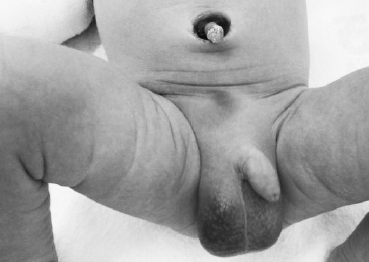 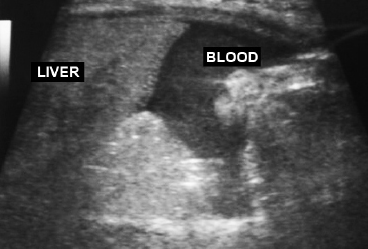 Tanı: Adrenal hemoraji
En sık nedeni nedir ?
Appendix testis torsiyonu %40-60
Testis torsiyonu %20-30
Epididimit %5-15
Diğer / açıklanamayan %10
Anamnez
Olayın ayrıntılı gelişimi
Ağrının o andaki şiddeti 
Başlangıçtaki şiddeti
Ağrının yayıldığı bölge
İntermittan mı?
Daha önce benzer ataklar geçirdi mi?
Ağrının fiziksel aktivite ile ilgisi
Bulantı kusma
Fizik muayene
Testisin pozisyonu, büyüklüğü ve hassasiyeti bakılmalı
Diğer tarafla karşılaştırılmalı
Epididim incelenmeli
İnguinal kanal ve abdomen muayene edilmeli
Kremasterik refleks bakılmalı
Fizik muayene 2
Ger sign: Skrotum tabanında torsiyona bağlı olarak çekilme olması 

	Prehn belirtisi: Skrotum elevasyonu ile ağrının torsiyonda değişmemesi, epididimitte azalması
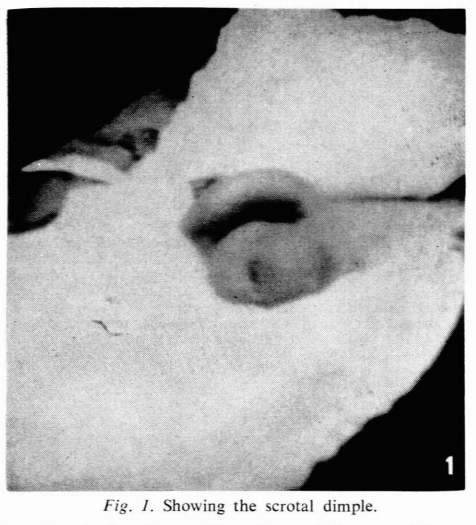 Ultrasonografi
Yüksek rezolüsyonlu 
Doppler / Power Doppler fonksiyonu 
Testis hacmi ve ekojeniteleri değerlendirilmeli
Diğer testisle karşılaştırılmalı
Epididimit, hematom ve kitle araştırılmalı
Ultrasonografi
Hem arteriel hem venöz akım paternleri incelenmeli 
Testis torsiyonunda periferal akım bazen korunabileceğinden santral damarlardaki akım özellikle gösterilmelidir
* Spermatik kordun takip edilmesi ve torsiyone bölgenin gösterilmesi ile doğru tanı %96
* Kalfa  N, J. Urol. 2004
Sintigrafi,  MRI
Perfüzyonu gösterebilir
Pahalı, zor ve zaman kaybettirici
Sintigrafi radyasyon içeriyor

Rutin olarak kullanılmıyorlar
Torsiyon neden oluyor
Anormal testis mobilizasyonu
Travma
Ani kremasterik kasılma
Anatomik varyasyonlar (bell-clapper deformitesi gibi)
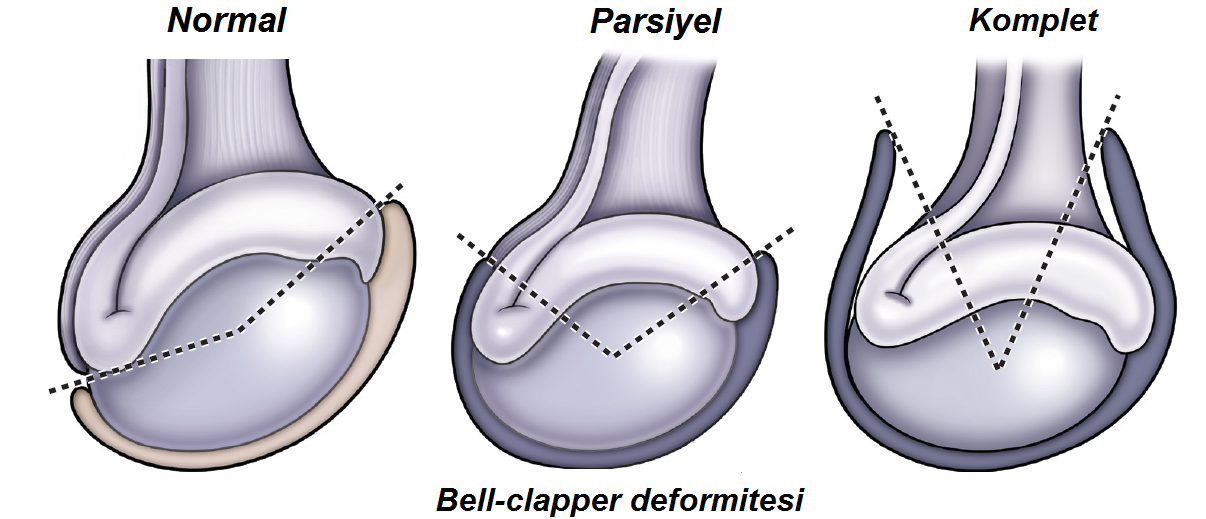 Testis torsiyonu soğuk aylarda artar mı?
Konu tartışmalı
İskoçya’da torsiyon vakaları incelenmiş (11 yıl) 
Soğuk aylarda anlamlı olarak fazla görülmüş
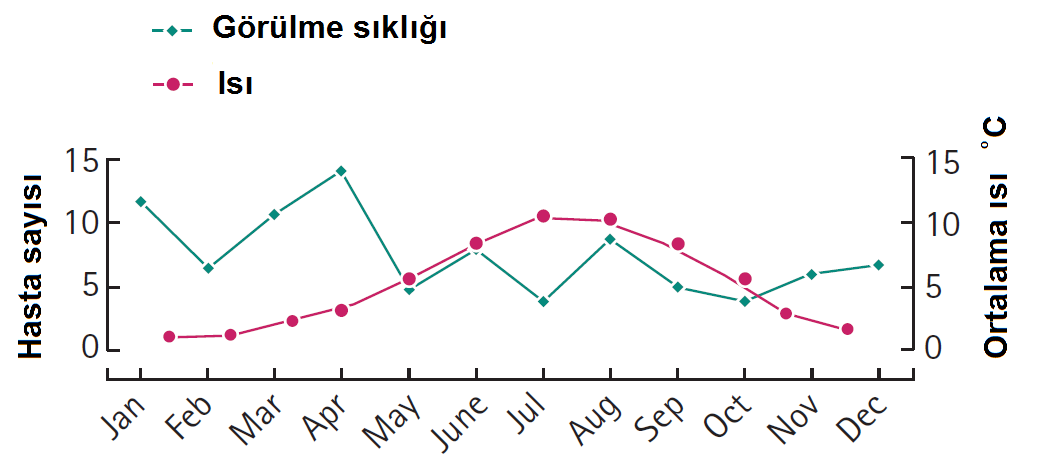 Chidi N. BJU int, 2010
Ekstravaginal torsiyon (torsiyonun tunika vaginalis üzerinde olması) prenatal dönemde ve infantlarda

İntravaginal torsiyon diğer dönemlerde daha sıktır
Testis torsiyonu -
Ağrı şiddetlidir
Bulantı-kusma olabilir
Torsiyone testis dönmüş spermatik kord nedeniyle vücuda yakın fikse veya oblik yerleşimli olabilir
Kremasterik refleksin yokluğu testiküler torsiyonu düşündüren bir bulgudur
Hydatid torsiyon
Appendix testis ve appendix epididimis torsiyonu
Çocuklarda en sık akut skrotum nedenidir
Etyolojisi tam bilinmemektedir
Kliniği testis torsiyonunu andırır
Bazen bir noktada hassasiyet alınır
Blue dot sign
Sıklıkla Doppler’de  epididimde artmış kan akımı
Hydatid torsiyon- Tedavi
Genellikle yatak istirahati, lokal soğuk uygulama antienflamatuar ilaçlar yeterlidir
Fiziksel aktivite semptomları alevlendirebilir
Nadiren şiddetli semptomlar nedeniyle rezeksiyon gerekir
Epididimit-Orşit
Tanı güçlüğü nedeniyle gerçek insidansı bilinmemektedir
Non operatif serilerde %40-60, cerrahi serilerde %5-15
Viral veya bakteriyel olabilir. 
Çocuklarda viral enfeksiyonlar 
Erişkinlerde bakteriel enfeksiyonlar daha sıktır
Semptomlar genellikle yavaş gelişir
Bulantı kusma nadirdir 
İşeme semptomları  bulunabilir.
Epididimit-Orşit
Testis fikse veya yüksek pozisyonda değildir
Epididim genişlemiş ve hassastır
Kremasterik refleks genellikle korunmuştur
Hastaların %20-40’ında piyüri veya bakteriüri bulunur
Üriner anomalisi olan hastalarda epididimit riski daha yüksektir
Postpubertal dönemde seksüel geçişli hastalıkların etken olabileceği akılda tutulmalıdır
Epididimit-Orşit
Skrotal doppler incelemede testis ve/veya epididimde genişleme ve artmış kan akımı gözlenebilir
Tunika albugineada kalınlaşma ve eşlik eden hidrosel bulunabilir
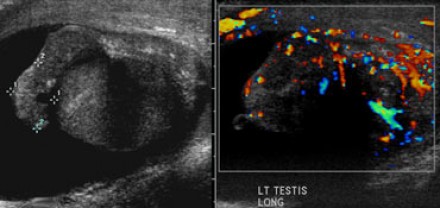 Heterojen epididim
Reaktif hidrosel
Artmış kan akımı
Skrotal ödem
Epididimit-Orşit
İdrar analizi yapılmalı
Rekürren enfeksiyon varsa enfeksiyon tedavi edilir ve araştırma derinleştirilir (üriner usg, voiding, endoskopik inceleme vb.)
Epididimit-Orşit Tedavi
Yatak istirahati, antienflamatur tedavi ve antibiyotik tedavisidir
Antibiyotik seçimi açısından ikinci kuşak sefalosporinler uygun bir gruptur 
Enfeksiyonun ağır seyrettiği hastalarda hospitalizasyon ve intravenöz antibiyotik tedavisi düşünülebilir
Travma
Künt travma hematosel veya testiküler / skrotal ödeme neden olabilir
Posttravmatik torsiyon veya testis rüptürünü ortaya koymak için doppler ultrasonografi yapılmalıdır 
Tedavi ortaya çıkarılan patolojiye göre belirlenir
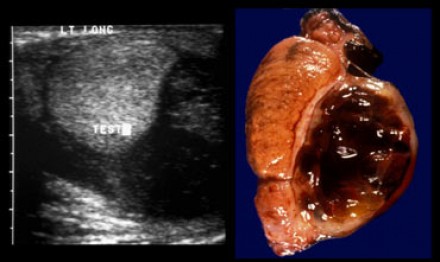 Henoch-Schönlein purpurası
Genellikle cildi, eklemleri gastrointestinal sistemi ve böbrekleri tutan akut bir vaskülit
Tipik döküntüleri ayırıcı tanıda yardımcı olur ancak eşlik eden testiküler lezyonlar araştırılmalı
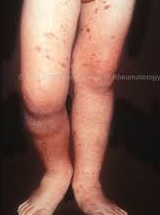 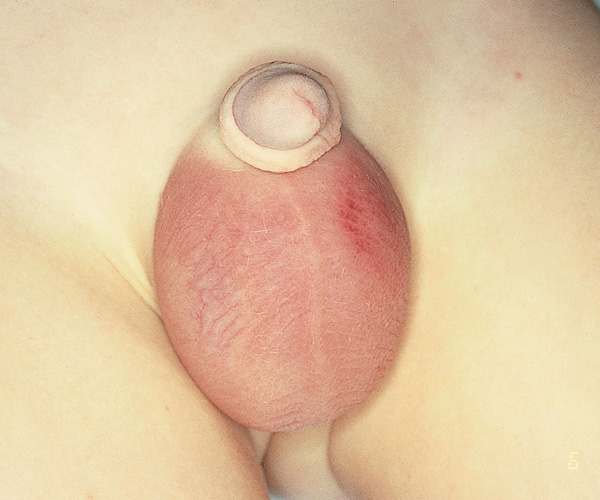 Henoch-Schönlein purpurası
Skrotal ödem, eritem, testiküler hematom, torsiyon ve enfarkta neden olabilir
Testis ve epididim sıklıkla büyümüştür 
Bulgular testiküler torsiyonun eşlik ettiğini düşündürüyorsa acil eksplorasyon gereklidir
Lösemi ve lenfoma
Lösemi ve lenfomanın ilk bulgusu skrotal tutulum olabilir
Ultrasonografik incelemede patognomonik bir bulgu yoktur
Standart yöntemlerle tanı konmaya çalışılır
İnguinal herni
İnkarsere inguinal herni testiküler iskemiye neden olabilir
Bazen akut olarak ortaya çıkar
İnguinal kanaldaki hassas şişlik önemli bulgudur
Ultrasonografik inceleme tanı koydurucudur. 
Komplet repozisyon yapılamazsa acil cerrahi girişim gerekir
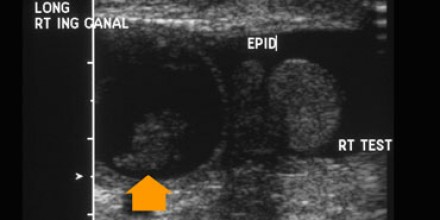 Akut idiyopatik skrotal ödem
Nedeni bilinmez 
Skrotumda ödem ve kızarıklık vardır
Ünilateral veya bilateral olabilir
Genellikle 2-12 yaş arasında görülür 
Skrotal hassasiyet vardır fakat testisler tutulmamıştır 
Bazı vakalarda ağrı olabilir
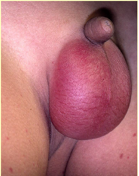 Akut idiyopatik skrotal ödem
İnguinal lenf adenopati, lökositoz ve eozinofili bulunabilir 
Palpasyonla kesin tanı koymak mümkün olmayacağı için ultrasonografik inceleme gereklidir
Çoğunlukla izlem yeterlidir ancak bazen antihistaminik tedavi gerekebilir
Abdominal enflamasyon
Akut abdominal enflamasyon ve enfeksiyon (akut apandisit vb.) akut skrotum prezentasyonuna neden olabilir
Standart tanı ve tedavi yöntemleri uygulanmalıdır
Testis tümörleri
Genellikle ağrısızdır
İntratümöral kanama veya rüptür hastanın akut skrotum tablosuyla başvurmasına neden olabilir
Ultrasonografik inceleme
Tümör belirteçleri bakılmalıdır
Rete testisin kistik displazisi
Akut skrotal şişlik ve ağrıya neden olabilir. 
Çoğunlukla konservatif tedavi yeterlidir ancak eşlik edebilen üreteral ve renal anomaliler açısından dikkatli olunmalıdır
Sonuç
Akut skrotum testiküler parankim ve fonksiyon kaybına gidebilir
Akut skrotumla başvuran hastaların yalnızca %20’si skrotal eksplorasyon gerektirir
Dikkatli inceleme hem hastanın hem de doktorun risklerini azaltacaktır 
Testisin santral kanlanması ile ilgili bir şüphe kaldıysa cerrahi eksplorasyon gerekir
“tereddüt varsa eksplore et”
Dikkatiniz için teşekkürler